Q/ Write advantages of ruminants
2nd lecture
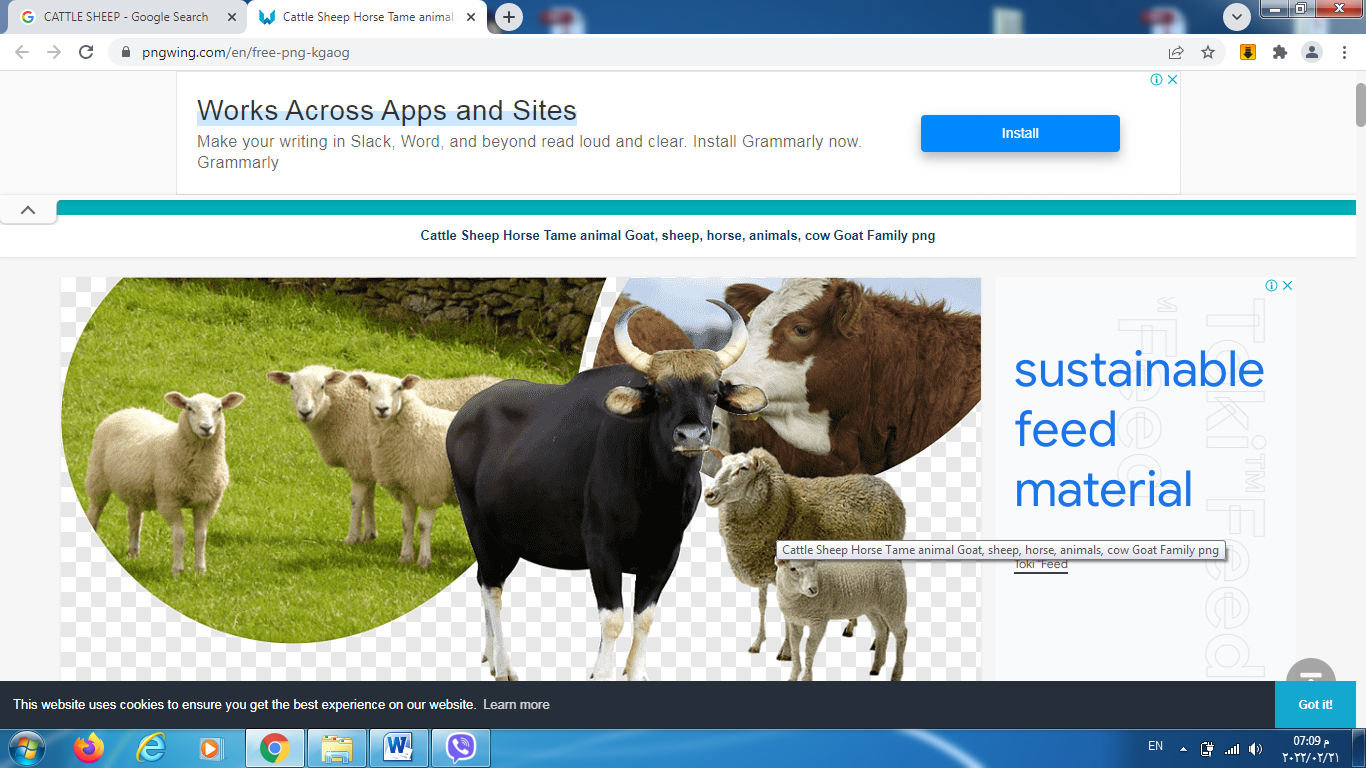 A- Water
 Water ranks second only to oxygen in importance, water is the most important dietary essential nutrient. Loss of about 1/5th of body water is fatal.

Water, which is composed of hydrogen and oxygen in the ratio of 2:1 is not only the largest single constituent of nearly all living plants or animal tissues but it also performs exceedingly important function.
It is organic macronutrient. The water content in the plant decreases with the progressive maturity.
 The growing plants usually have 70 to 80 % of water and seeds have at least 8-10 % of water. Water content in animal body may differ due to age and nutritional status of animal.
The animal body may contain 50 to 95 % water. In case of cattle water content is approximately 95 % for the embryo, 75 to 80 % at birth, 68 to 72 % at five month and 50 to 60 % in the mature animals. Whereas blood contains 90-92 %, muscle contains 72-78 % bones contain about 45 %and enamel of teeth which is hardest tissue of body contains 5 % water.
Functions of Water:
1. Water is an essential constituent of the animal body and foodstuff. It makes the food soft and palatable.
2. It helps in regulating body temperature.
3. It helps in absorption and transportation of nutrients to different parts of the body.
4. It is an essential constituent of almost all the juices and secretion of the body.
5. It helps in the excretion of waste product in the form of urine, faeces and respiration from the animal body.
6. It acts as a solvent of many constituents of body nutrients. All the biochemical and physiological reactions take place in liquid medium.
7. It provides shape to the body cells and essential for cell nutrition. 
8. During the period of hibernation, metabolic water keeps the animal alive.
9. It helps in maintaining the acid-base balance of the body.
10. It helps in hearing by the ears and visions by the eye.
Sources of Water:
1. Drinking water: It is consumed by the animals from the outside source.
2. Feed: Moisture content of all the feeds supplies the water requirement of the animal.

3. Metabolic / Oxidation water: It is the water, which is produced due to metabolism of nutrients. It meets 100 % of water requirement in hibernating animals and embryo, 4- 10 % in domestic animals and 16-26 % in desert animals.
 A 100 g of each fat, carbohydrate and protein metabolism produce 107, 60 and 40g metabolic water, respectively.
4. Bound water: The water, which is combined with the constituent of protoplasm by either physical or chemical means. It cannot separate easily from protoplasm by freezing at low temperature or by evaporation at high temperature or under dry conditions.
 Bound water is of special interest in connection with the ability of plants and animals to resist at low temperature and drought condition.
Water requirements of various classes and species of adult livestock
Factors affecting water requirement:

1. Environment: Increased environmental temperature and humidity enhanced the water requirement in comparison to cold environment because of increased evaporative losses in hot and humid environment.
2. Dietary factor: High fibrous diet like dry roughages increases water requirement than less fibrous diet. Salt and uric acid excretion requires more water.
 So intake of salt and protein whose end product is uric acid increases the water requirement. If succulent feed is given to animals than dietary water requirement is reduced. 

Young animals have higher water needs per unit of body size as compare to large animals.
3. Animal factor: Age, stage of growth, level of production, activity, health condition and pregnancy has a direct effect on water requirement.

 Other factors are salinity and sulfate content of water, temperature of water. Birds require less water as compared to mammals because uric acid is the end product of protein metabolism in birds as urea in mammals.

 Water metabolism:
 It includes absorption, homeostasis and excretion.
Water metabolism
 It includes absorption, homeostasis and excretion.

1. Absorption: Absorption takes place from all the parts of G.I.T. (gastro intestinal tract) mainly large intestine. A number of factors like osmotic relations inside the small intestine and nature of the carbohydrate component of the feed determine the extent to which absorption actually occurs.
Water is most readily absorbed when it is taken alone as beverage, or when taken with food that after digestion forms a solution with osmotic pressure lowers than that of blood plasma.
2. Homeostasis: It is the maintenance of uniformity and stability of water. Water balance is affected by total intake of water and losses arising from urine, faeces, milk, saliva, sweating and vaporization from respiratory tissues. It is maintained by two mechanisms:-
3. Excretion: Water if excreted from body by evaporation through skin, perspiration, through faeces, urine, milk, tear and saliva.
 Amount lost via various routes are affected by amount of milk produced, ambient temperature, humidity, physical activity of the animal, respiration rate, water consumption and dietary factor.
Symptoms of deprivation of water:
 Anorexia, discomfort and inco-ordination in movement, decreased blood pressure and cardiac output increased respiration rate, shrivelled skin, increased body temperature, delirium and death if deficiency of water continue.
Toxic elements in water: Universal solvent property of water sometime creates problems. Water can dissolve unwanted material. Such water should not be used for drinking purpose.
 Amount of total dissolved solids (TDS) is a measure of the usefulness of water for animals. A level of less than 3,000 mg/ liter TDS can be tolerated by the animals but higher amount is harmful to animals.
Q/ Write Functions of Water
3rd lecture
B- Dry matter and its components   
 
    The dry matter (DM) of foods is conveniently divided into organic and inorganic material, although in living organisms there is no such sharp distinction. Many organic compounds contain mineral elements as structural components. Proteins, for example, contain sulphur, and many lipids and carbohydrates contain phosphorus.
In contrast, the carbohydrate content of the animal body is very low. One of the main reasons for the difference between plants and animals is that, whereas the cell walls of plants consist of carbohydrate material, mainly cellulose, the walls of animal cells are composed almost entirely of lipid and protein.
Furthermore, plants store energy largely in the form of carbohydrates such as starch and fructans, whereas an animal’s main energy store is in the form of lipid.
The lipid content of the animal body is variable and is related to age, the older animal containing a much greater proportion than the young animal.
 The lipid content of living plants is relatively low, that of pasture grass, for example, being
 4-5% DM.
In both plants and animals, proteins are the major nitrogen-containing compounds. 
In plants, in which most of the protein is present as enzymes, the concentration is high in the young growing plant and falls as the plant matures. 

In animals, muscle, skin, hair, feathers, wool and nails consist mainly of protein.
Like proteins, nucleic acids are also nitrogen-containing compounds and they play a basic role in the synthesis of proteins in all living organisms. 

They also carry the genetic information of the living cell.
The organic acids that occur in plants and animals include:
 Citric, malic, fumaric, succinic and pyruvic acids.
Although these are normally present in small quantities, they nevertheless play an important role as intermediates in the general metabolism of the cell.

 Other organic acids occur as fermentation products in the rumen, or in silage, and these include:

 Acetic, propionic, butyric and lactic acids.
Vitamins are present in plants and animals in minute amounts, and many of them are important as components of enzyme systems.
An important difference between plants  and animals  is that,  whereas the former  can synthesise all the vitamins  they require for metabolism, animals  cannot, 

 or have  very  limited  powers  of synthesis, and are dependent upon an external supply.
The inorganic matter contains all those elements present in plants and animals other than carbon, hydrogen, oxygen and nitrogen.

 Calcium and phosphorus are the major inorganic components of animals, whereas potassium and silicon are the main inorganic elements in plants.
The principles of ruminant nutrition 
1- Ruminants are adapted to use forage because of microbes in their rumen.
2- To maintain ruminant health and productivity, feed the rumen microbes, which in turn will feed the ruminant.
3- Ruminant nutritional needs change depending on age, stage   of production, and weather.
4- Adequate quantities of green forage can supply most if not all the      energy and protein that ruminant needs.

 5- Forage nutritional composition changes depending on plant maturity, species, season, moisture, and grazing system.
6- Supplementation may be necessary when grass is short, too mature, dormant, or if animal needs require it (i.e., high-producing dairy animal).

7-Excessive supplementation may reduce the ability of the rumen microbes to use forage.